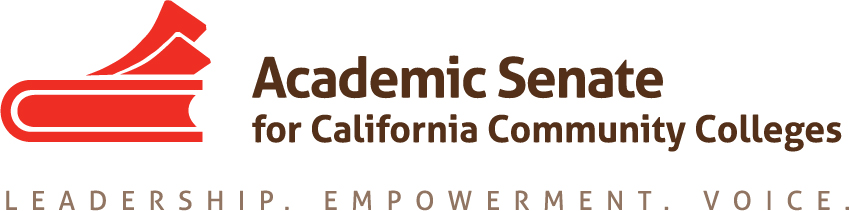 Welcome to the ASCCC2018 Part-Time Faculty Leadership Institute
August 2-4, 2018
Westin San Francisco Airport Hotel
Fall Plenary, November 3, 2017, Irvine CA
2
Some Facts About Part-Time Faculty in California Community Colleges
There are over 41,000 Part-Time Faculty representing over 68% of all Faculty
A total of 46% of all instruction is done by part-time faculty
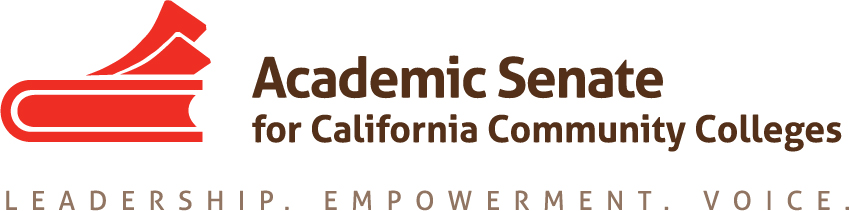 Full-Time Faculty Hiring Process
Beth Au, Director, CCC Registry 
Dolores Davison, ASCCC Vice President 
Sam Foster, ASCCC Area D Representative and Part Time Committee Chair 2017-18
Raymond Hernandez, Dean Science, Math Technology –Skyline College
Albert M. Moore, Associate Vice Chancellor 
of Human Resources, WVMCCD
2018 Part-Time Faculty Leadership Institute
Overview
This general session will :
Follow the process from full-time job opening to new full-time hire
Include tips on how to search for available full time positions
Provide guidance on how to be a successful candidate at each stage of the hiring process
Alert potential job candidates of pitfalls to avoid
2018 Part-Time Faculty Leadership Institute
A New Position is Approved
Any new full time position must be approved by a local process and all hires must follow the full time hiring process of the local college or district
2018 Part-Time Faculty Leadership Institute
Development of the Job Announcement
A job announcement is developed that generally includes:
Minimum qualifications—meeting these requirements simply means the applicant is qualified to be part of the pool of candidates for review
Desired qualifications—this often indicates the specific type of candidates sought
Job duties
Supplemental “Questions”
Process and Materials for Requesting Equivalency
Salary and Benefits Information
2018 Part-Time Faculty Leadership Institute
Position is Advertised
It is important to know where to look when searching for a full time position
The CCC Registry is an excellent source for community college position – What is the CCC Registry?
1) the State Chancellor’s job website for Full-time faculty and administrator openings. 
2) The Registry hosts job fairs annually in Los Angeles and Bay Area in January/February. 
3) It is a recruitment resource for the proactive job seeker. Registration on the site includes the option to sign up for e-alerts for jobs in your field. 
Applying for one position does not establish on-going applicant status at a college/district
2018 Part-Time Faculty Leadership Institute
Initial Screening Criteria Developed
Screening Criteria are usually developed by the screening or search committee based on the job announcement and duties
Typically based on desired qualifications, supplemental questions, and other information often included in the job announcement
Used to select potential candidates to interview
2018 Part-Time Faculty Leadership Institute
Initial Applicant Screening is Performed
Applications are typically screened to determine if
the application is complete
the applicant met the minimum qualifications
the applicant has qualifications equivalent to the minimum qualifications*
*this depends on the structure of the college/district equivalency procedures and may be done either by the committee, the committee chair, or classified professional staff

Applications are then screened based on the initial screening criteria typically determined by the screening committee.  Committees generally cannot consider anything that is not included in the application

Tips to be successful at this stage:
Don’t assume that because you are working at the college that the committee will know everything that you have been doing
Have someone read over your application for spelling, grammar, and content
2018 Part-Time Faculty Leadership Institute
Questions for the Initial Interview
Interview question are determined by the screening committee before any of the applications have been reviewed
Questions are the same for each candidate with little room for variation
Interviews are generally done by a committee and typically include
At least one question about working with diverse students
A teaching demonstration
Scenarios about experiences in the classroom
Questions about philosophy of teaching as well as specific pedagogical/content area
Contributions outside of the classroom
Tips for success at this stage:
If given the questions ahead of time, make notes about your potential answers.
Pay attention to time, especially for your teaching demonstration – practice ahead of time.
2018 Part-Time Faculty Leadership Institute
Selection of Finalists and Second Level Interviews
Finalists are selected from the interview pool
Committee often has a pre-determined set of criteria used to determine finalists based on screening criteria, teaching demonstration, and interview
Finalists are typically recommended to the college president or other senior administrator for additional interview(s)
Often, the CEO and/or Chief Instructional Officer conducts a final interview
These interviews are typically attended by only a few people and are more free-form
Tips for success at this stage:
Prepare questions that will elicit answers you feel you need to decide on a possible offer
Take advantage of offers to “share anything else you think the hiring administrator should know about you”
2018 Part-Time Faculty Leadership Institute
Finalists Undergo Additional Screening
Reference checks are typically performed 
Background checks may be performed

Successful candidate is offered a position
2018 Part-Time Faculty Leadership Institute
Questions?
2018 Part-Time Faculty Leadership Institute
Thank You!
Beth Au (registry@yosemite.edu) 
Dolores Davison (davisondolores@foothill.edu)
Sam Foster (sfoster@fullcoll.edu) 
Raymond Hernandez (hernandezr@smccd.edu)
Albert Moore (albert.moore@wvm.edu)